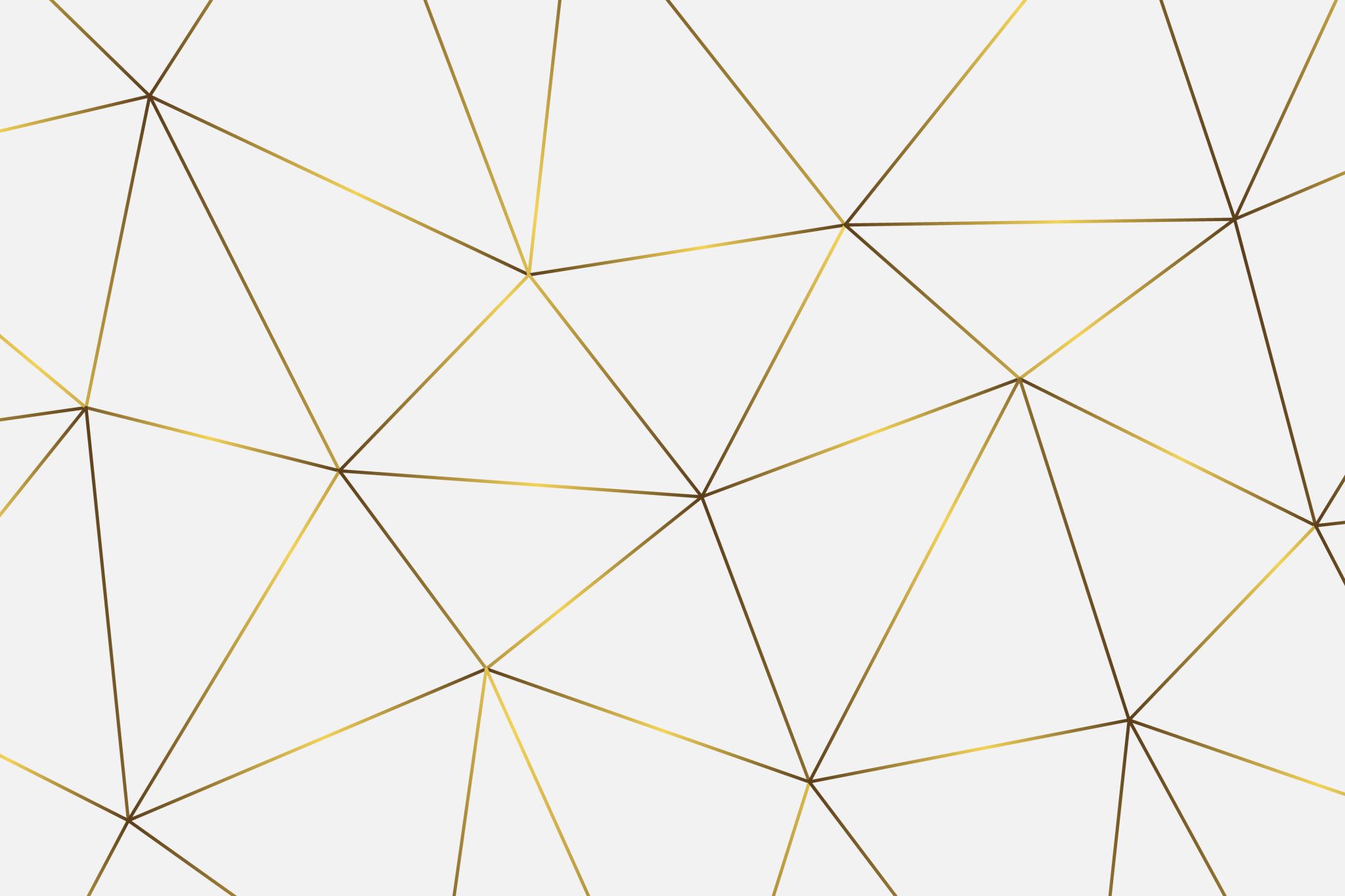 Virtual Speech and Debate, What it Provided and WhereIt is Going
Greg Cunningham – president, Massachusetts speech and debate league
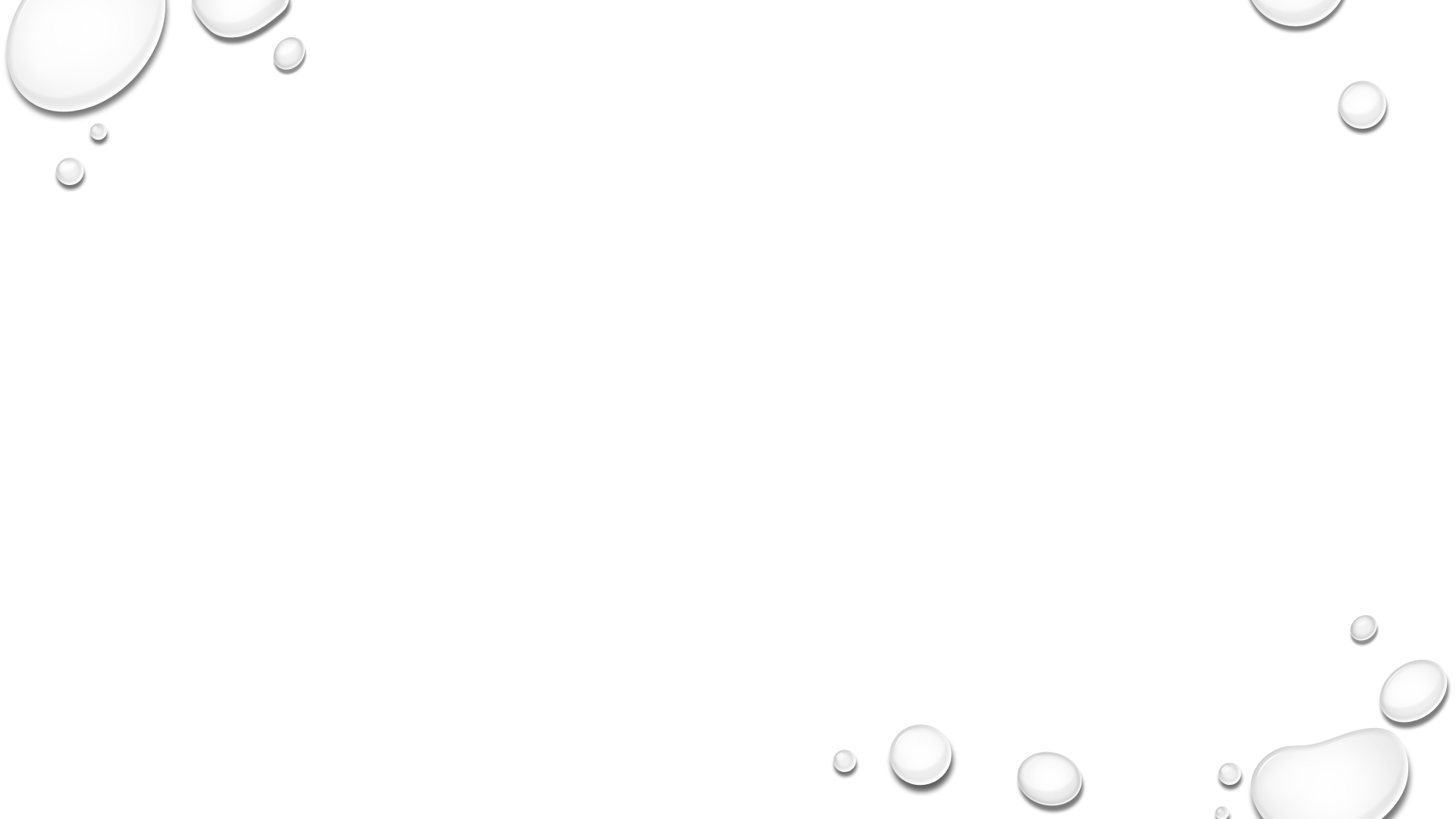 Online tournaments – how did we get here
First national tournament to move online – Toc (April 16-20)
First major use of classrooms.cloud/zoom (combined synchronous/ asynchronous)
Msdl 2020 state speech and debate finals held online (may 23-24)
Zoom and First use of nsda campus (synchronous)
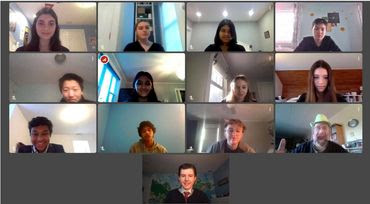 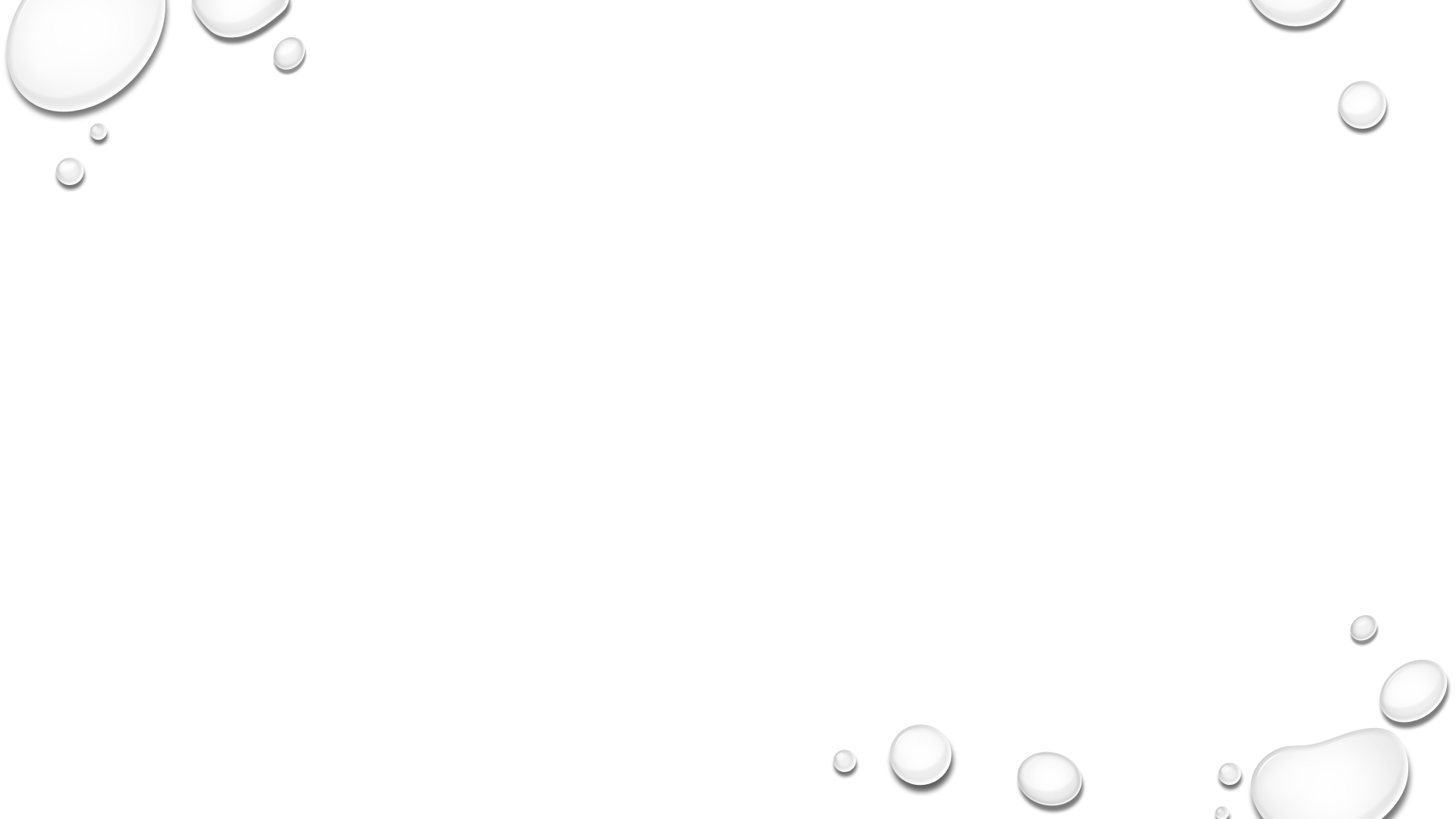 What did we learn
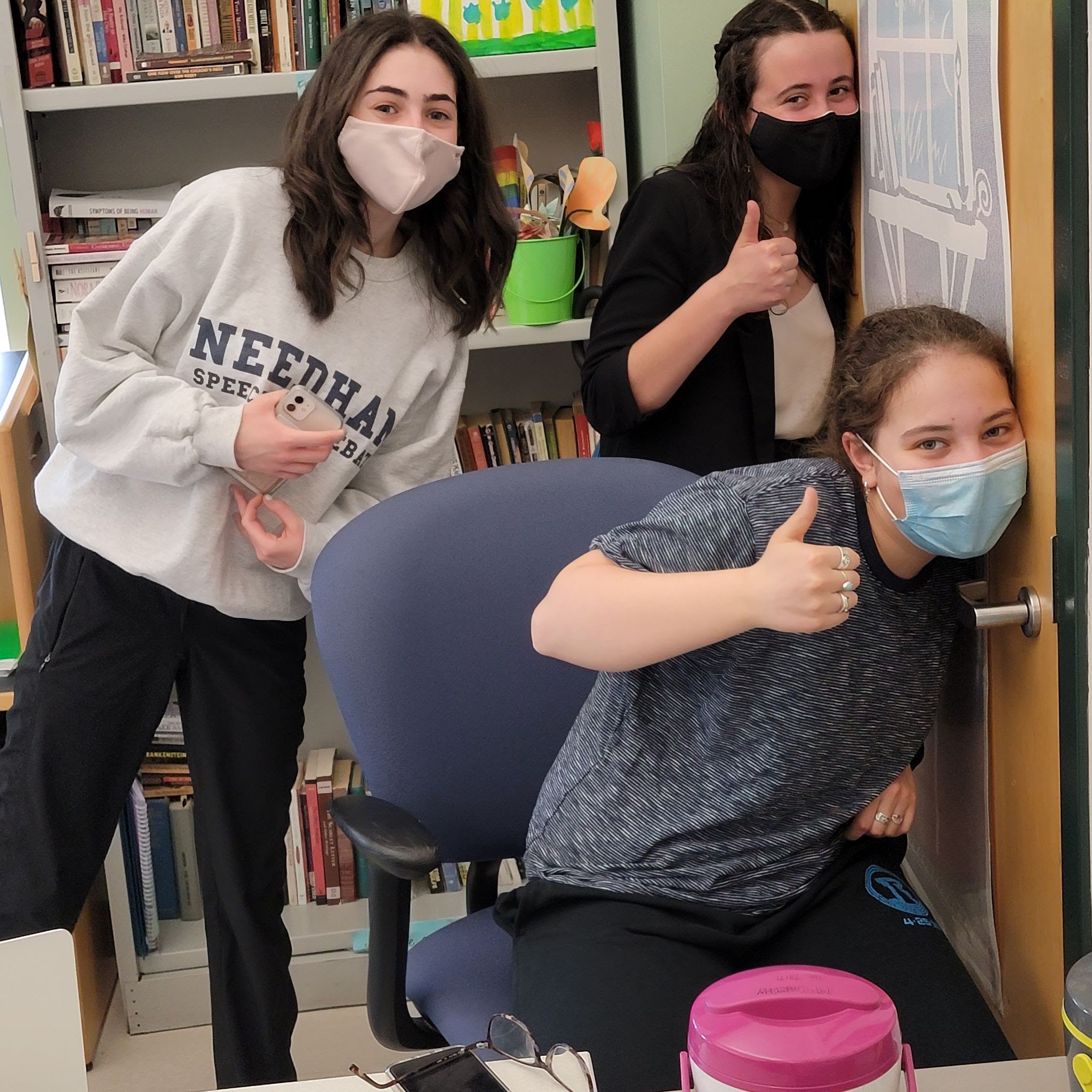 Our students are resilient!
Debate and non-dramatic 	speech events work online
Dramatic events, especially duo, 	did not always translate 	well to the screen
In-person still works best
Some equity issues were 	resolved when travel was 	not necessary, but other new 	equity issues emerged in 	terms of technology access.
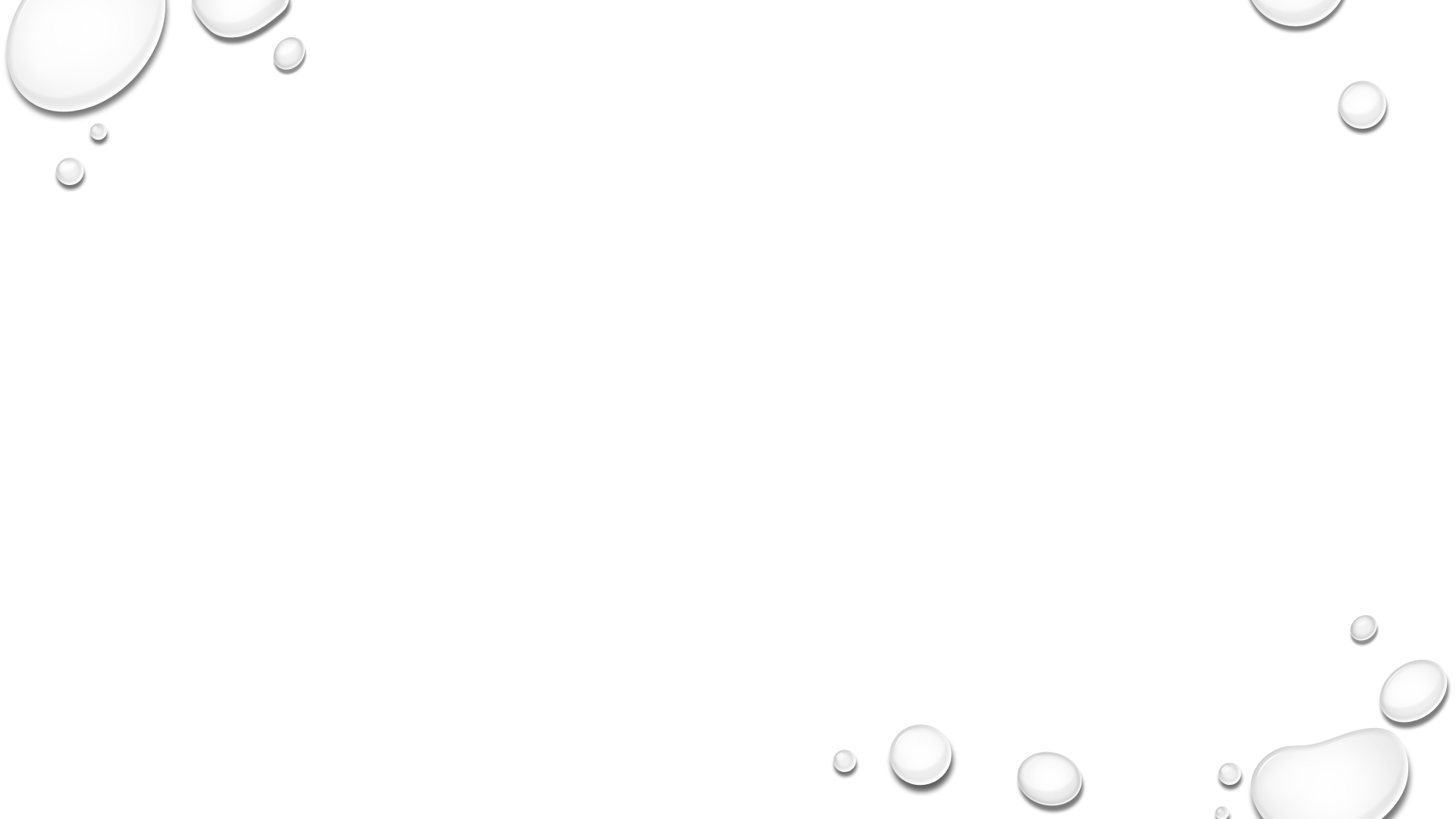 What did we learn
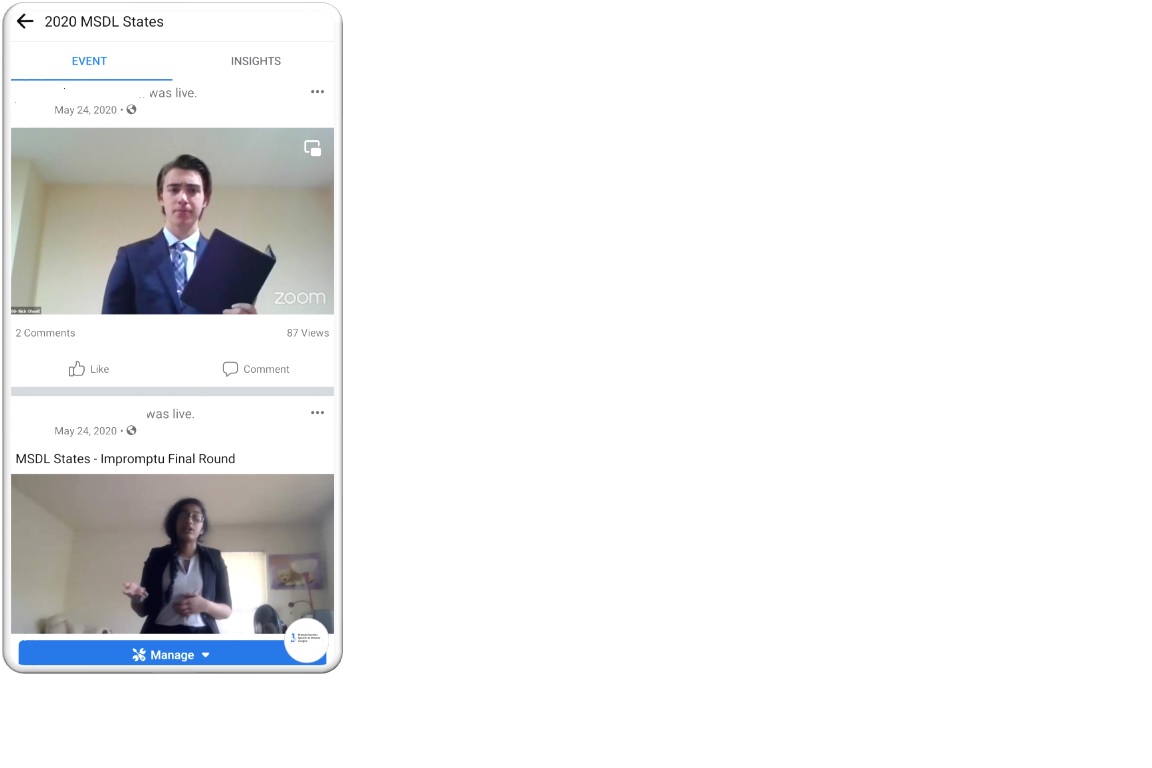 Some rules are much harder to enforce
Congress needs to be in small groups (up to 12 	students)
Flighting is really hard - schedules and judge quotas 	need to be adjusted
LiveDocs or live updates are really helpful and are 	something to keep even when we return in-person.
It is harder for an audience to watch rounds
National tournaments need schedules for all time zones
Delivery of trophies is hard!
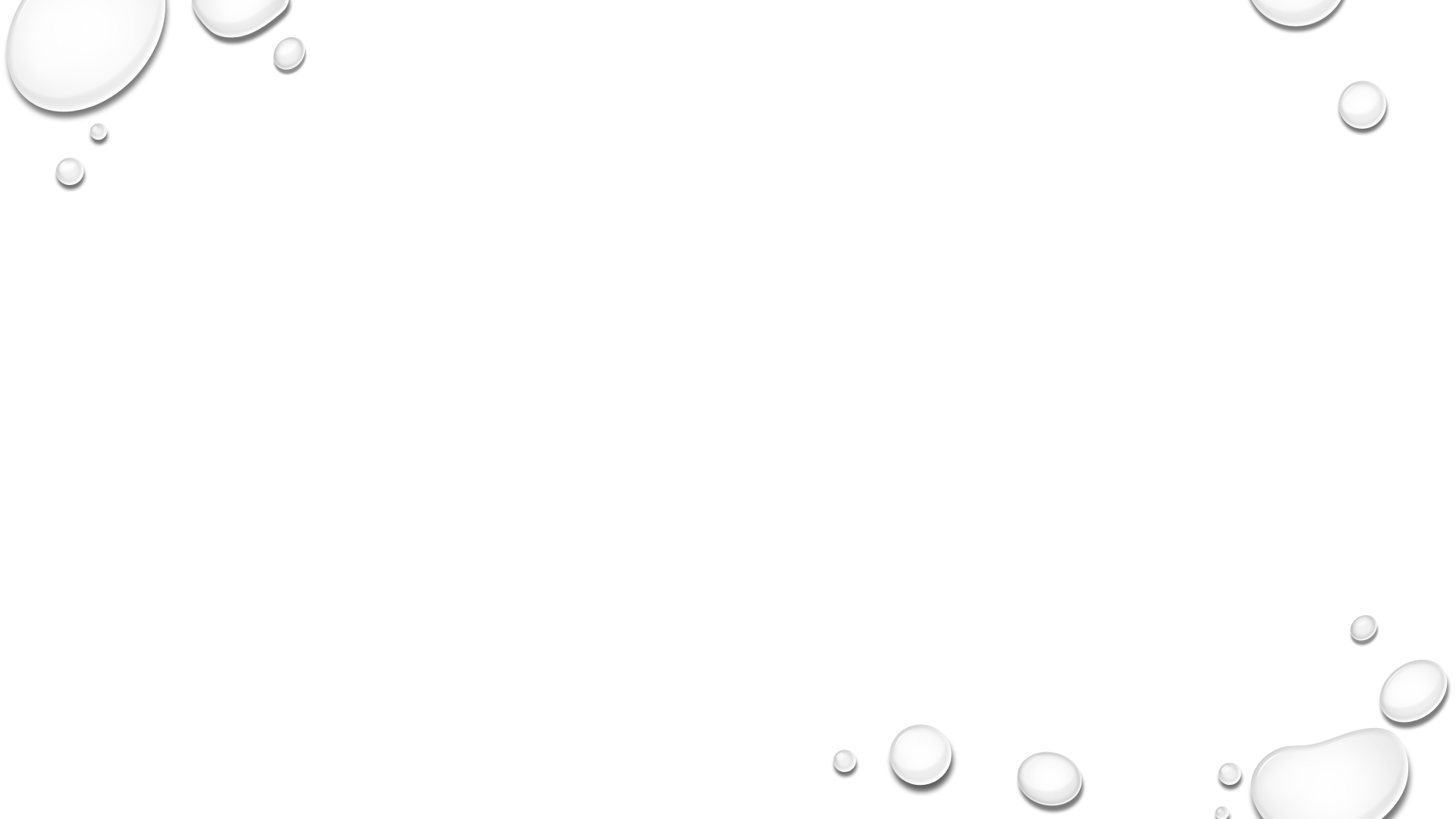 Conclusion – what did we learn
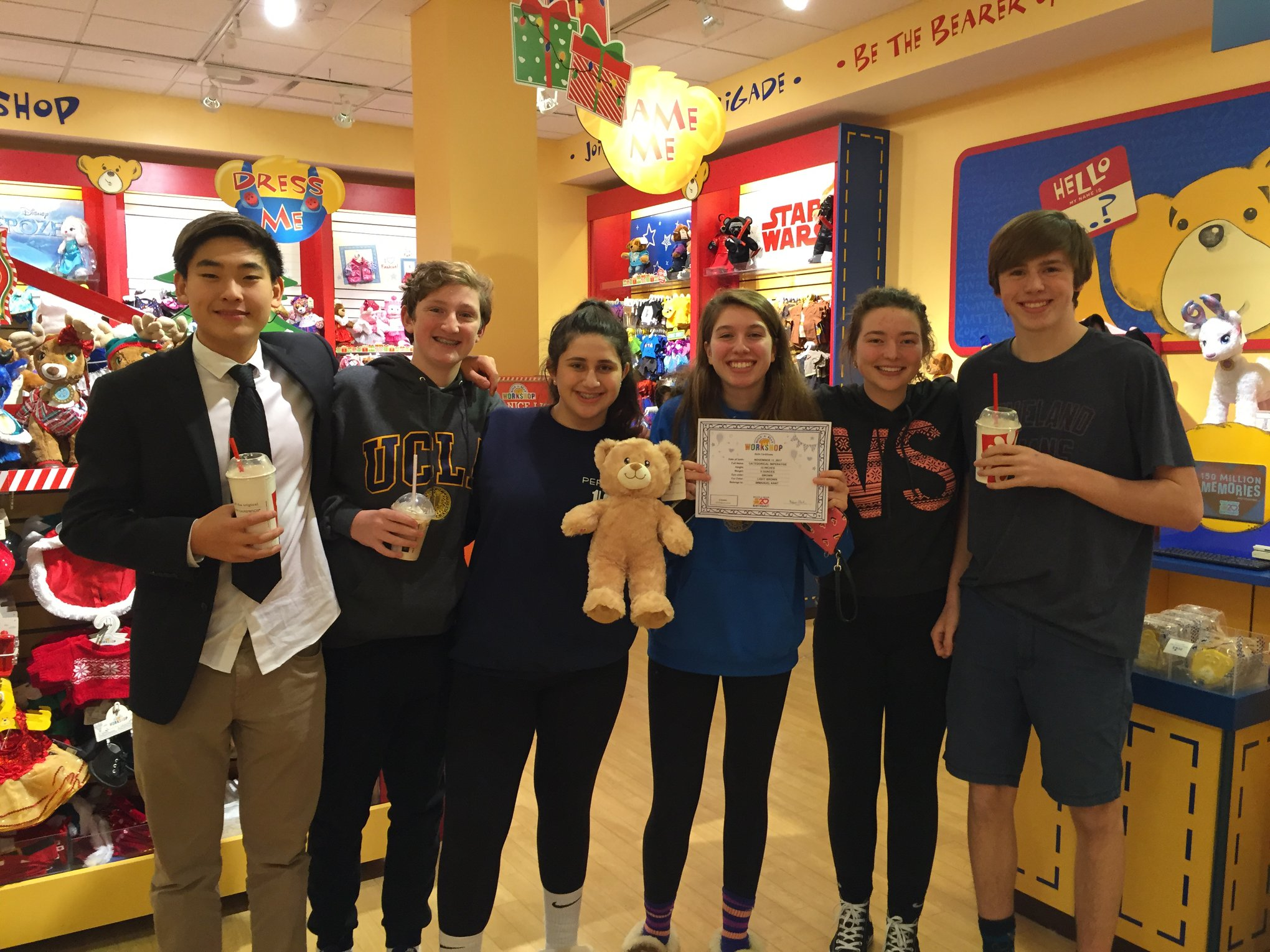 In-person tournaments work 	best and allow for 	interaction and 	socialization from which 	our students thrive
Online tournaments and the 	invention of online 	platforms saved our 	activity during the 	pandemic
Where are we
Many leagues have returned or plan to return to in-person tournaments this year
Some leagues have begun the year online and hope to move to in-person at some point during the season
For last two weekends in September, 48 of 72 tournaments listed on tabroom.com are being held online (about 2/3)
Glenbrooks, emory, villiger tournaments have all announced they will be held online
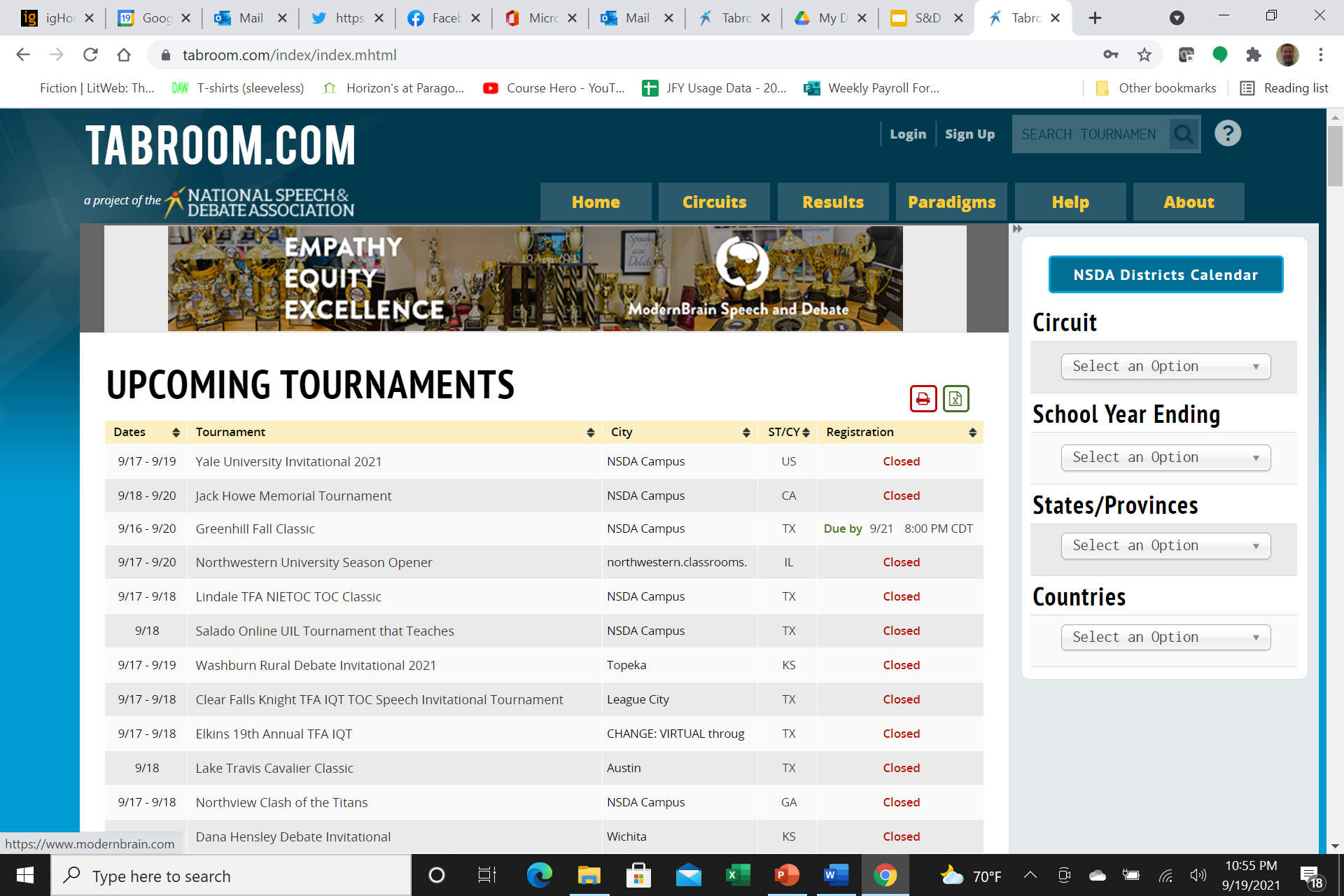 Where do we go from here:online tournaments continue
Seek ways to increase equity so all students may participate
Adjust rules as necessary and update judge handbooks and training with online specific information
Allow students to compete from schools rather than homes
Find more ways to make viewing rounds accessible to a wider audience
Figure out a way to effectively deliver awards (please!)
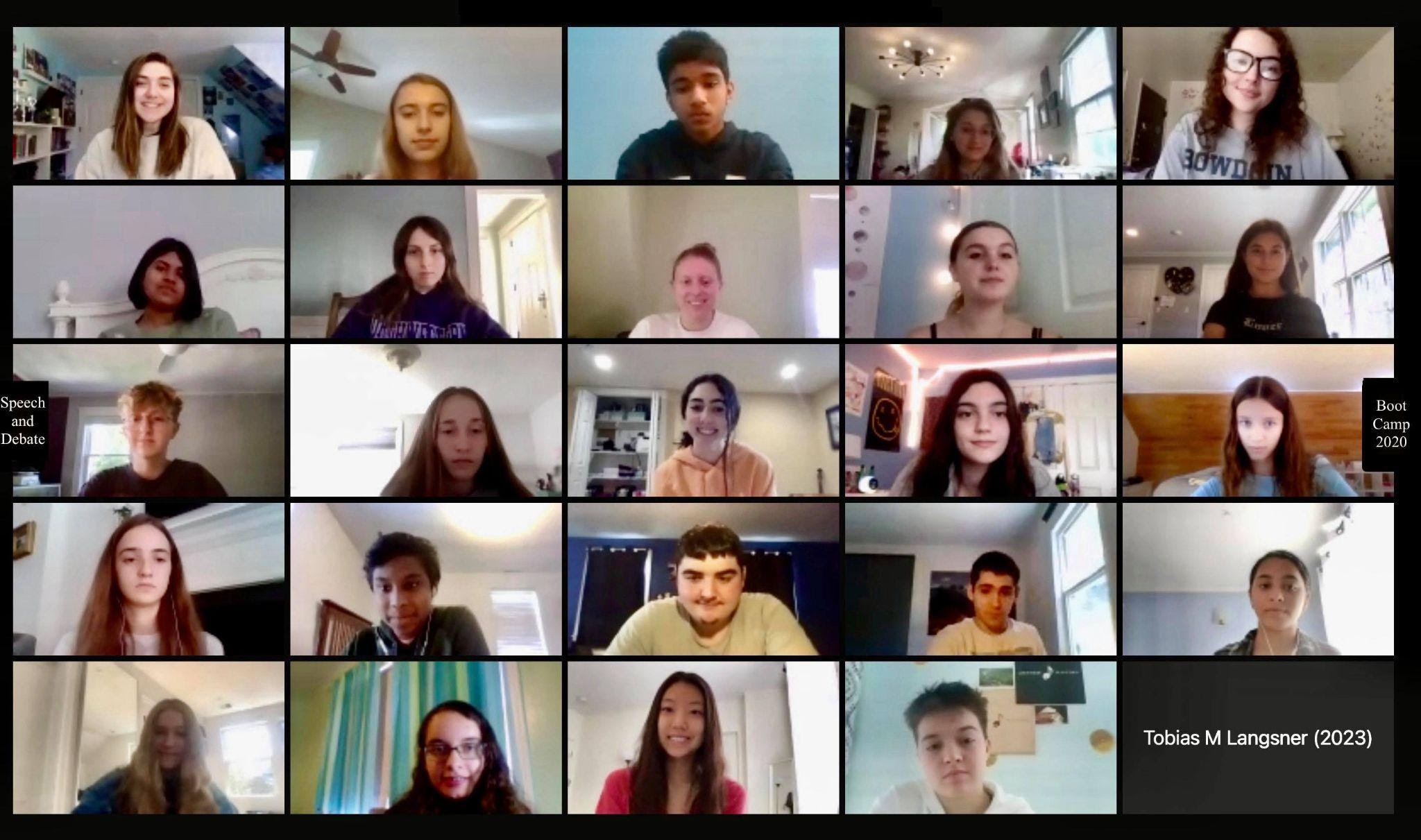 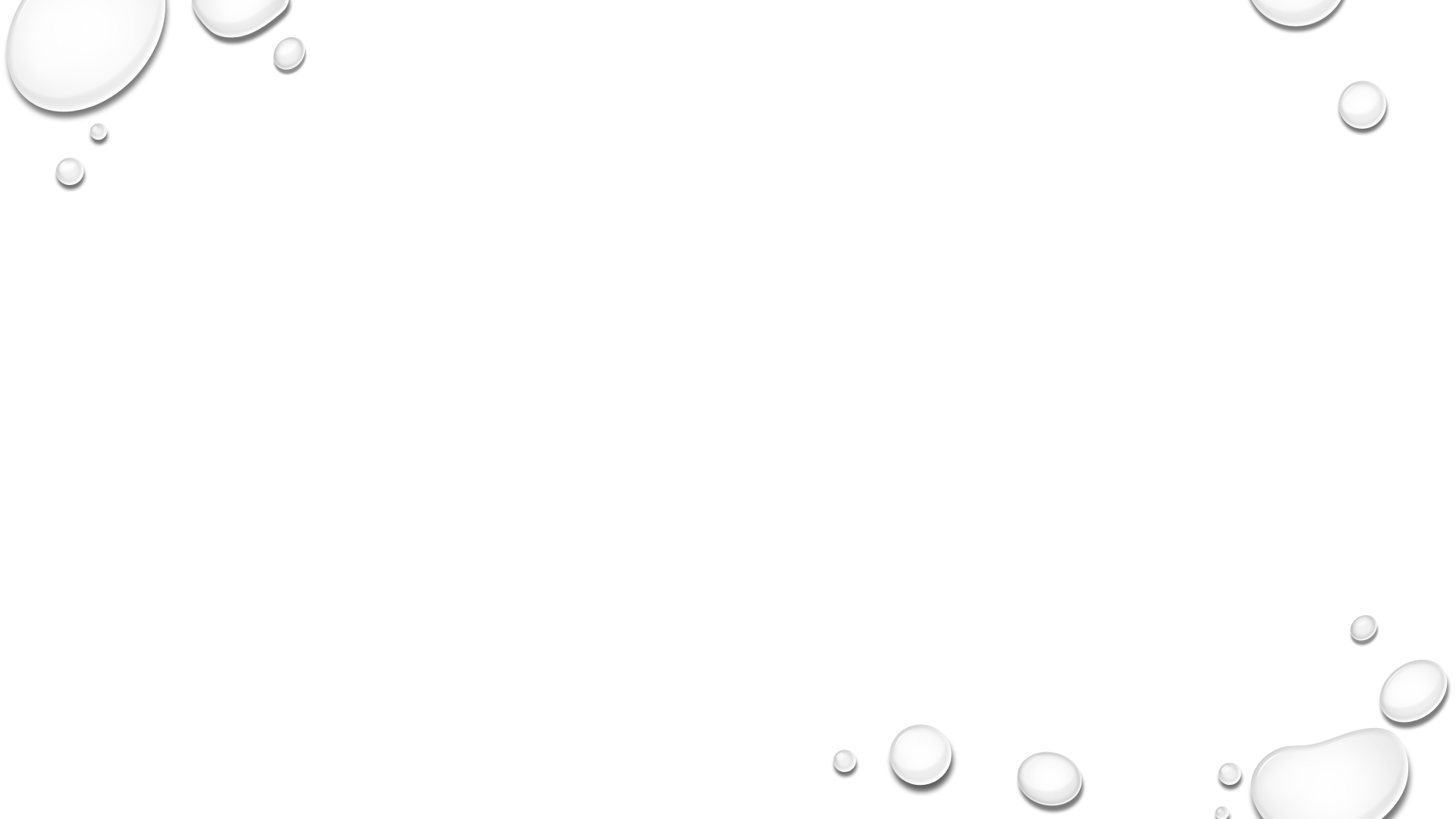 Where do we go from here – the after times
Use Virtual sessions for Judge Training 	and/or Student orientation, 	Especially at the start of the 	competition year.

hybrid tournaments be expanded in high-	traffic-trouble areas. Possibly hold 	Friday night competition	online and 	Saturday competition in person.

How do we get judges out of bed and 	into a building again?!
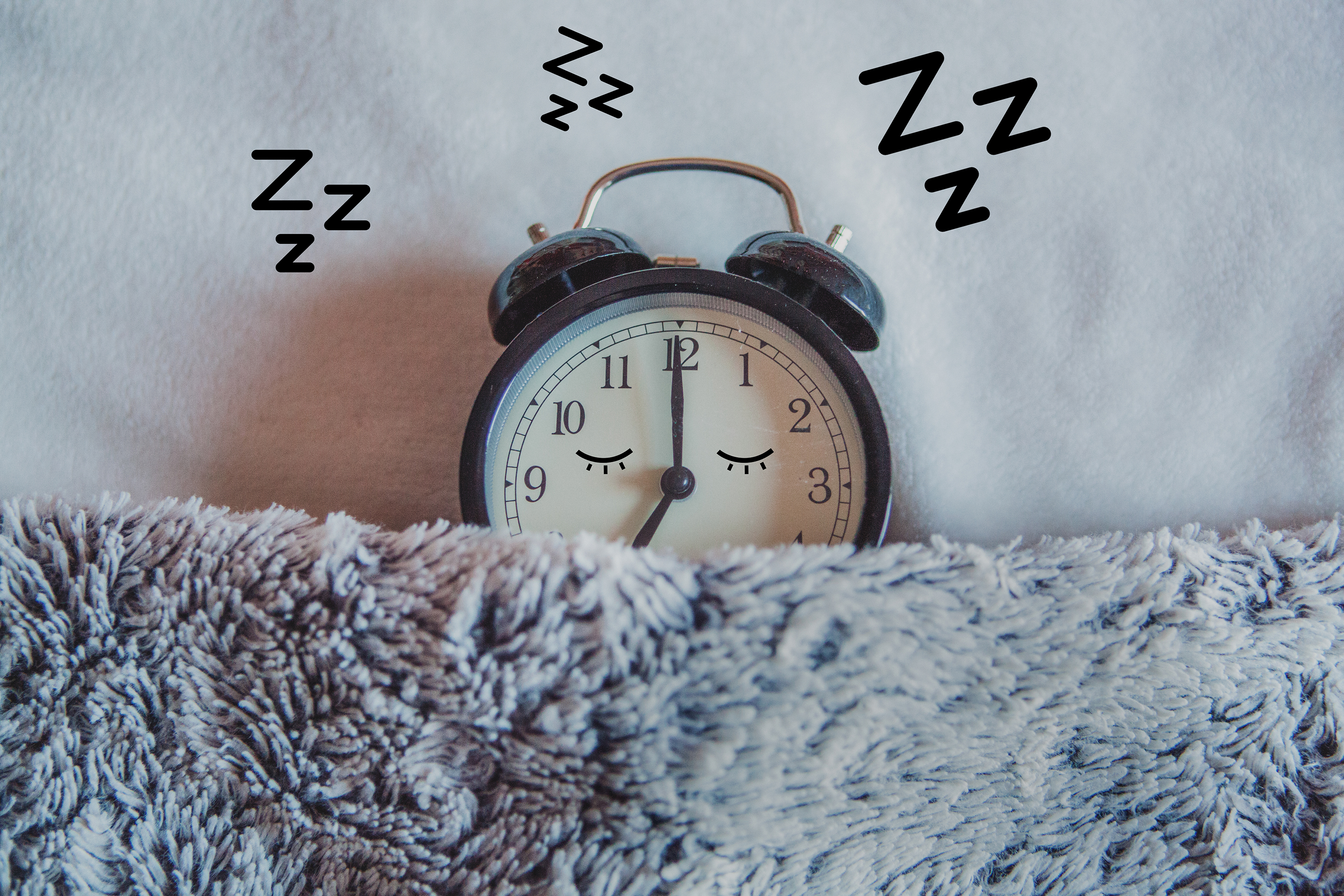 Where do we go from here – the after times
Can some tournaments (especially those lacking competition space) be hybrid? (Some events in person, some events online)?
Would a round work if some were in person and some online?
Can we eliminate the use of paper in some events and use electronic documents instead (Radio and Extemp)?
When inclement weather would normally force the postponement or cancellation of an in-person tournament, could it be moved online?
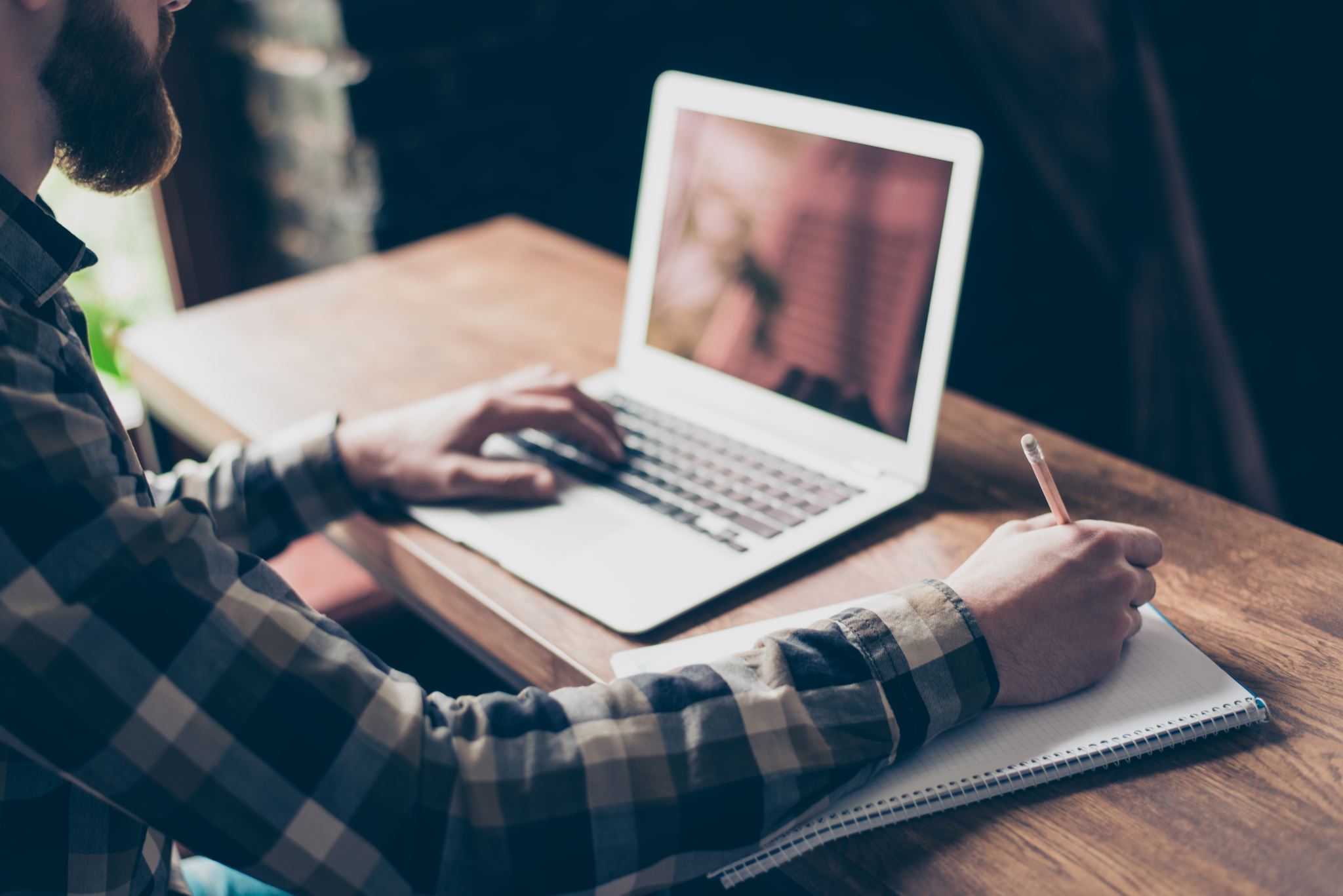 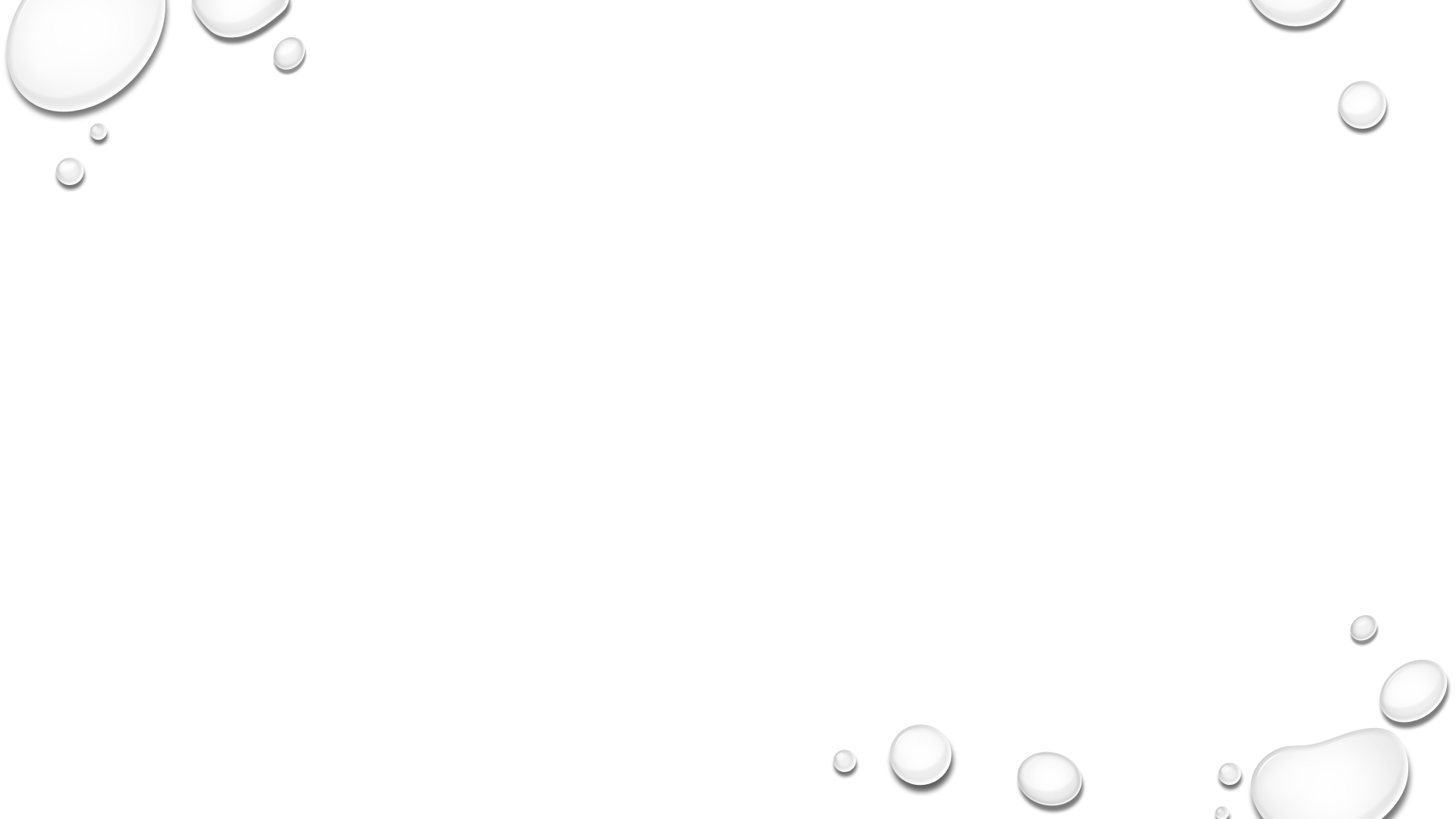 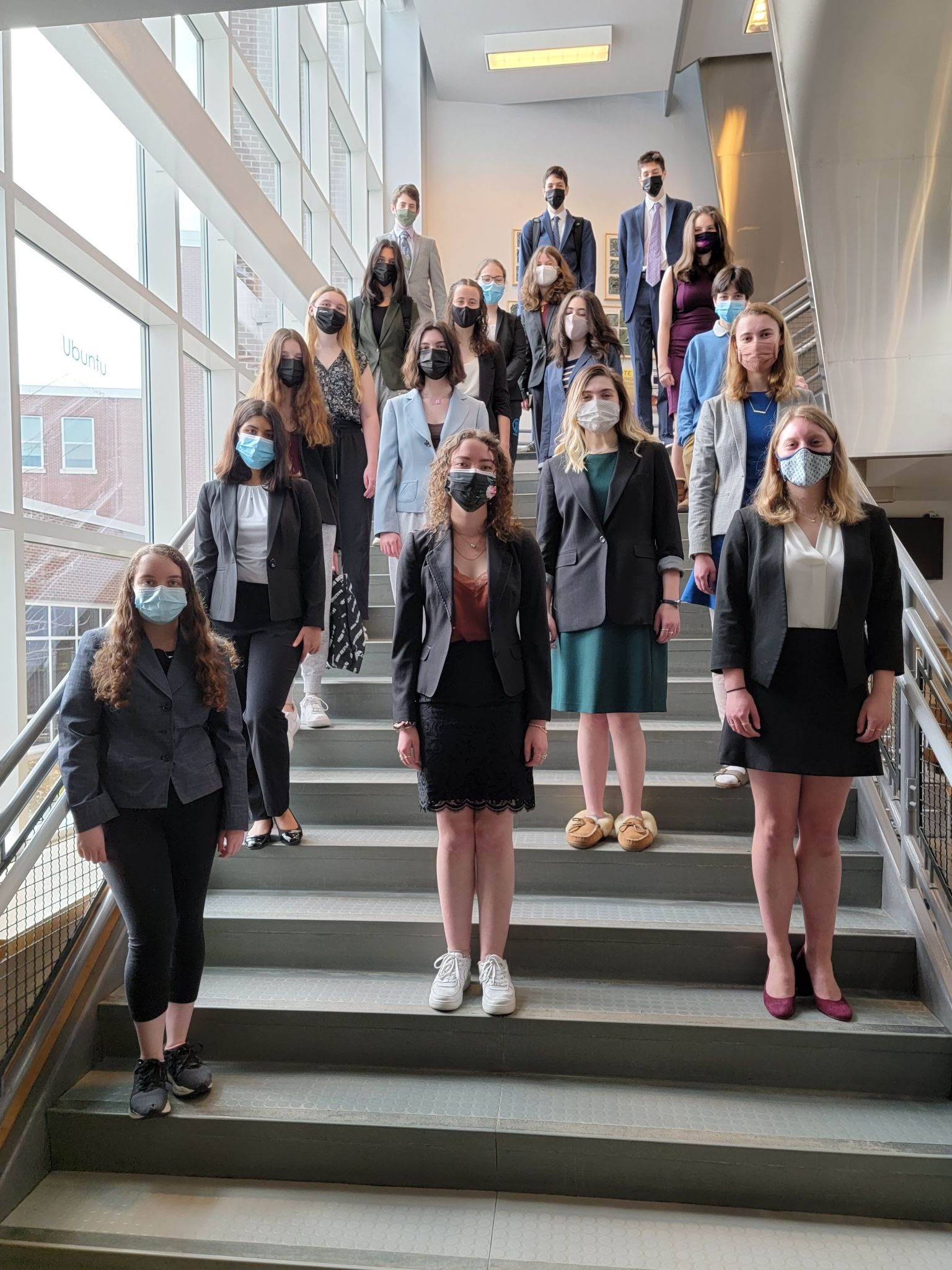 We are (still) all in this together
Whether online or in-person, it is always important to realize the activity helps students develop their voices
Tournaments do not have to be perfect to be good
When we put the students first, great things always happen
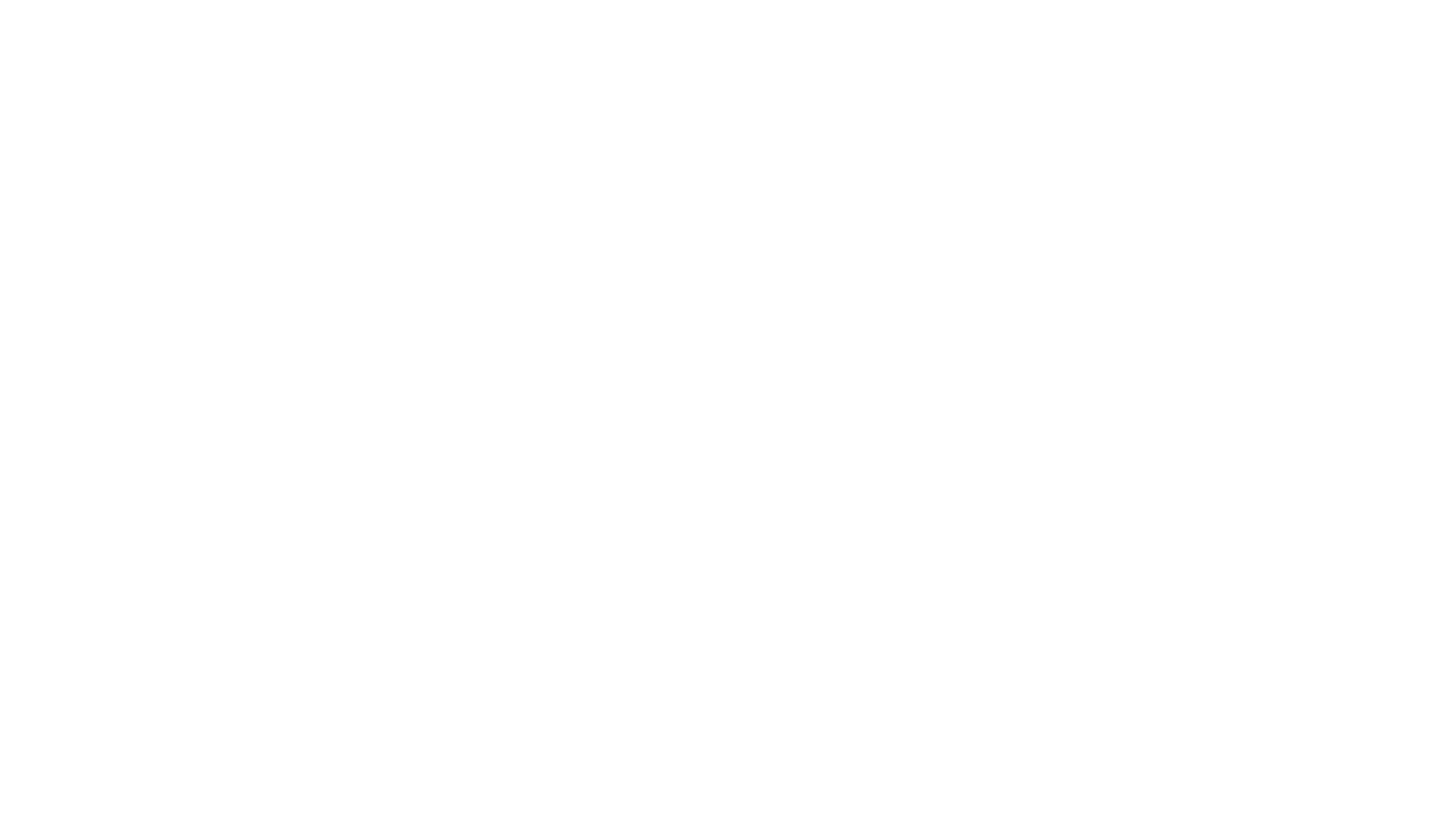 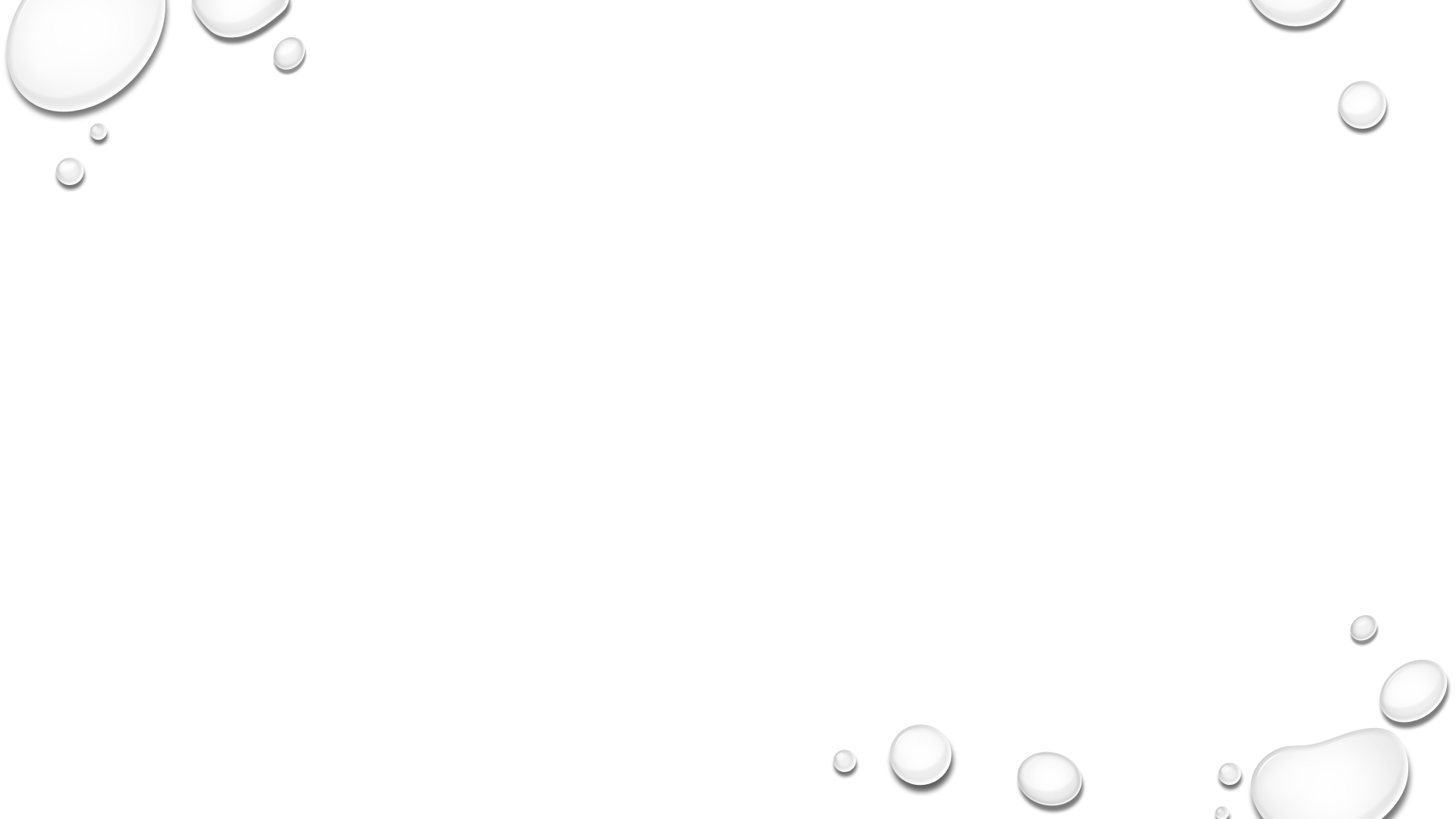 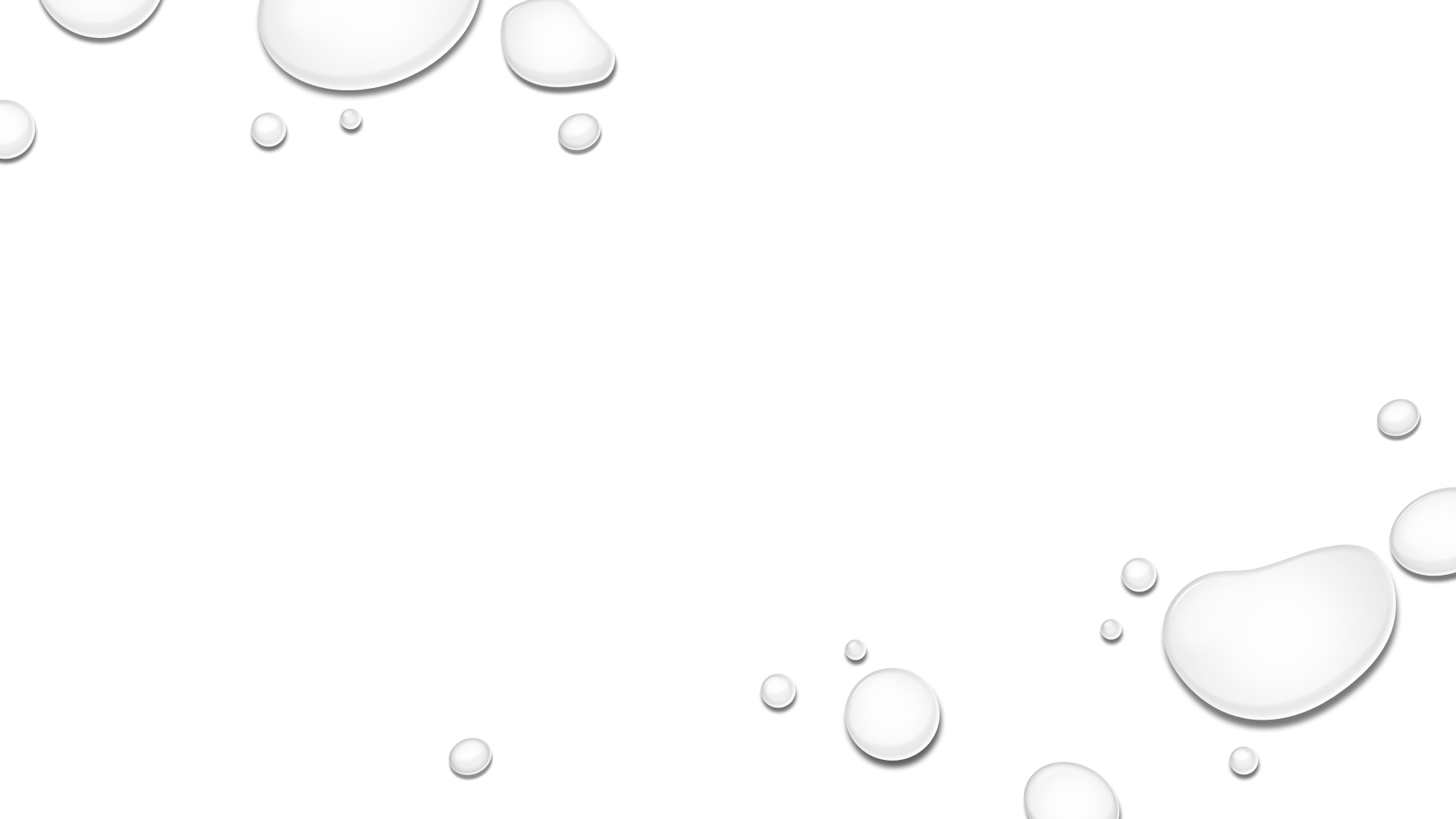 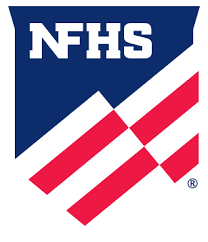 Thank you to nfhs for their support (especially james, kyle and jana!) and for the  opportunity to share these thoughts!
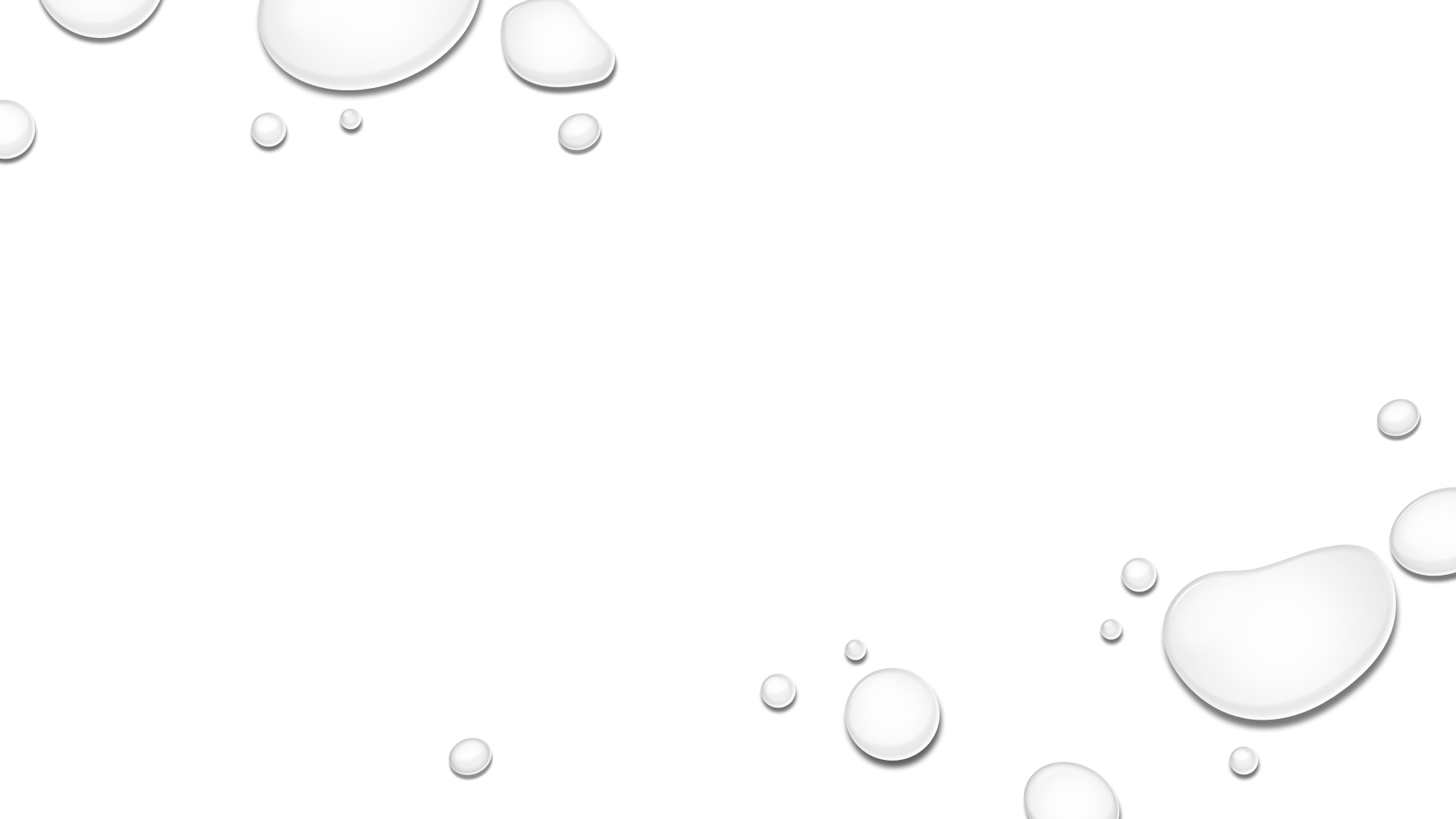 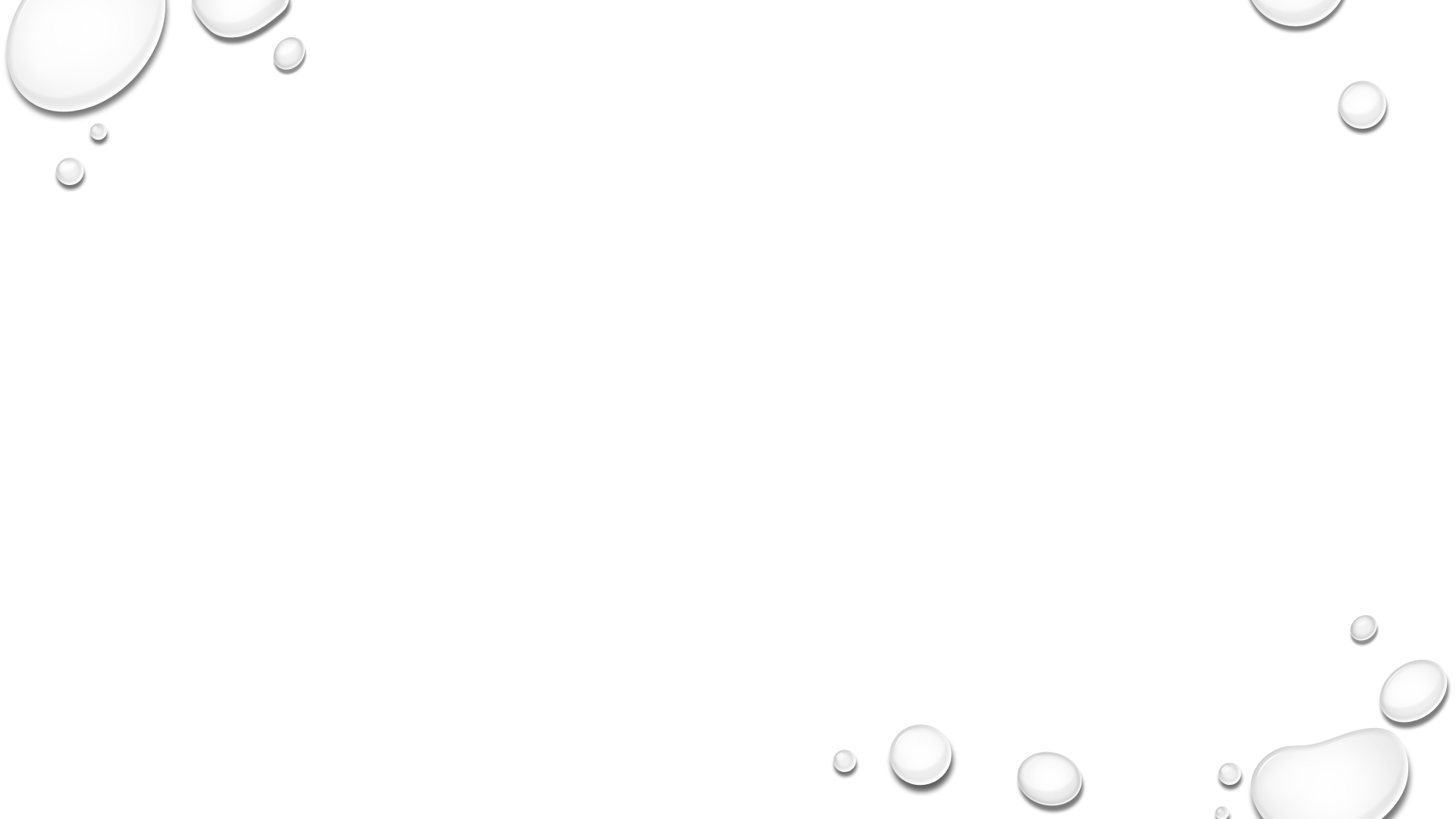